كلية العلوم والآداب بشرورة
ورقة عمل بعنوان
( التدريس التبادلي )
د/ هذال بن عبيد الفهيدي
1
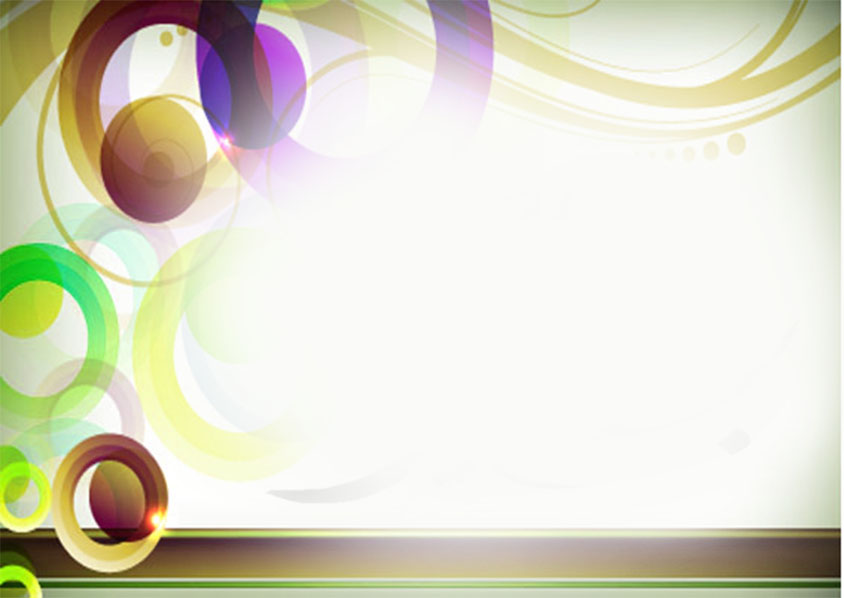 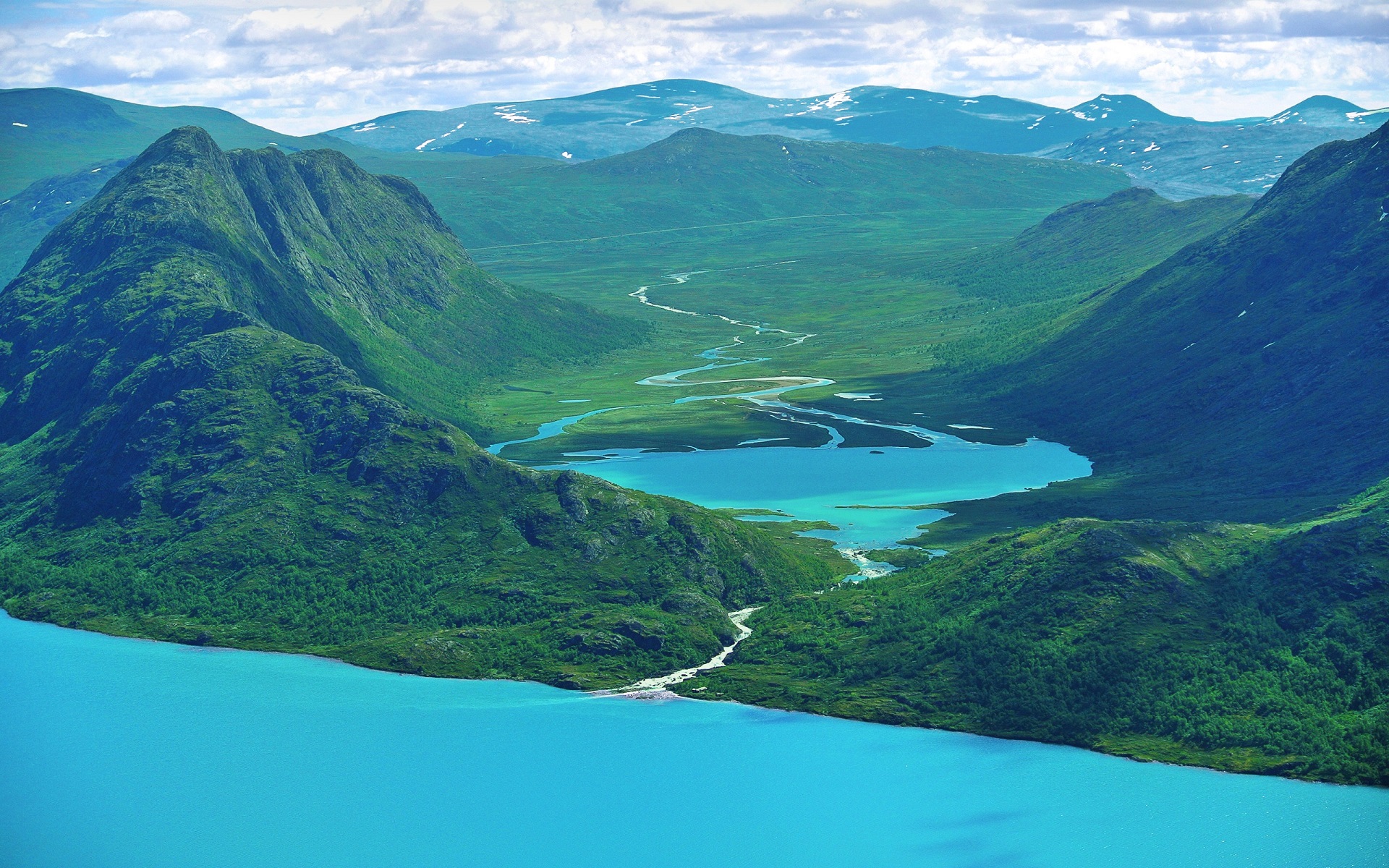 بسم الله الرحمن الرحيم 
والصلاة والسلام على أشرف الأنبياء وسيد المرسلين نبينا محمد عليه أفضل الصلاة وأتم التسليم
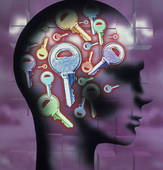 3
حقيبة المدرب المركزي                                                       المستوى الثالث 1434هـ
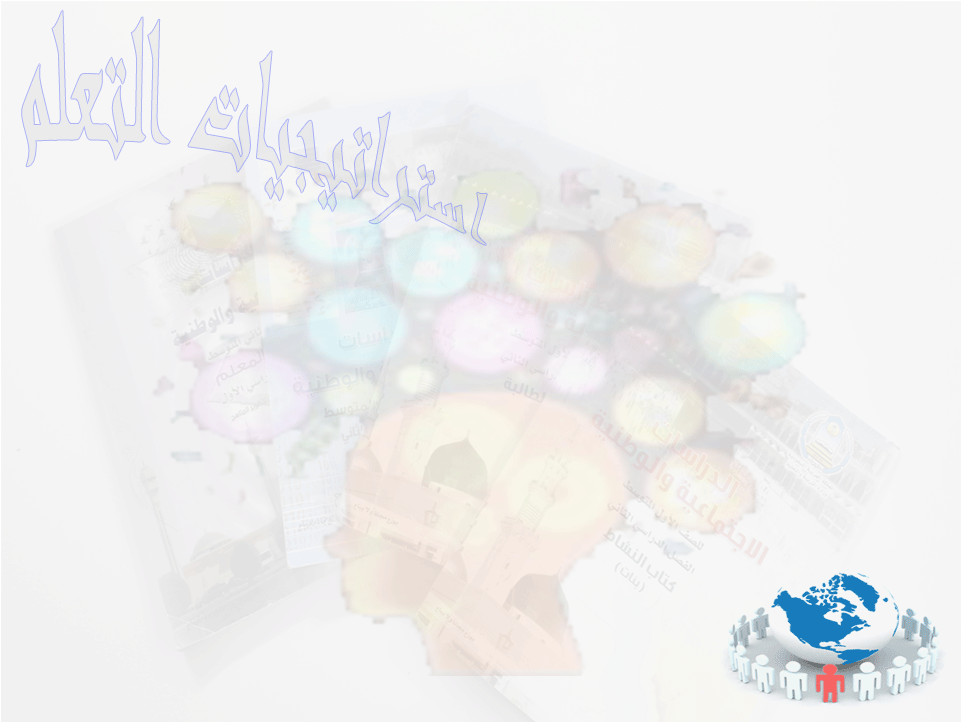 .
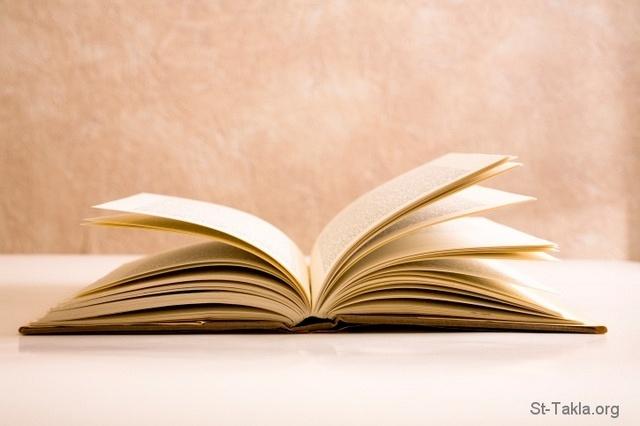 التدريس التبادلي
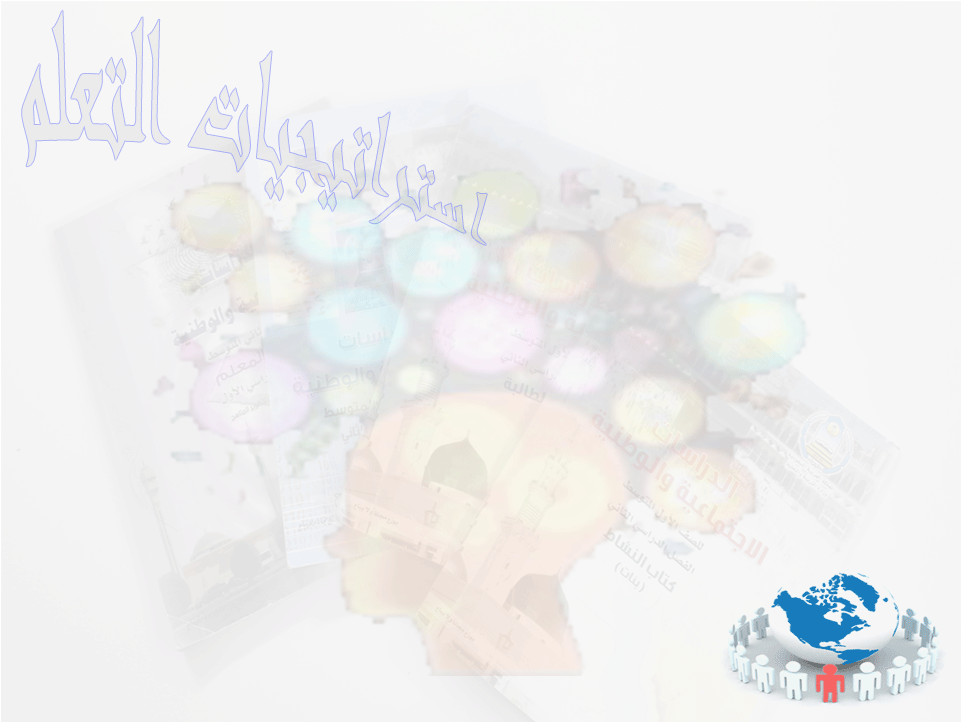 محتويات الورقة
1ـ  مفهوم التدريس التبادلي .
2- أهمية التدريس التبادلي .
3ـ  خطوات التدريس التبادلي .
4- مزايا التدريس التبادلي .
5- كيفية تنفيذ درس تبادلي.
6- نموذج عمل لدرس تبادلي .
7ـ مثال لتطبيق التدريس التبادلي .
التدريس التبادلي
ﻴﻘﻭﻡ ﻋﻠﻰ ﺍلتعاون ﻭﺍلمشاركة ﺍلفاعلة ﺒﻴﻥ ﺍلطلاب ﺃﺜﻨـﺎﺀ الدرﺱ ﻭﺍﻹﺩﺍﺭﺓ الجيدة للمناقشات الصفية ﻤﻌﺘﻤﺩﺍ في ذلك ﻋﻠﻰ ﺃﺭﺒﻊ ﻤﺭﺍﺤل ، ﻫـﻲ : ﺍلتلخيص و التساؤل و التوضيح و التوقع .
6
التدريس التبادلي
ﻭﻴﺘﻁﻠﺏ ﺍلتدريس ﺍلتبادلي ﻤﻥ ﺍلمعلمين ﺃﻥ ﻴﺼﺒﺤﻭﺍ نماذج ﻭﻗـﺩﻭات؛ ﺤﻴـﺙ ﻴﻘـﻭﻡ ﺍلمعلم ﺒﺘﻭﻀﻴﺢ ﻜﻴﻔﻴﺔ ﻭﺴﺒﺏ ﻭﻭﻗﺕ ﺘﻁﺒﻴﻕ ﻜل خطوة ﺃﺜﻨﺎﺀ ﻗﺭﺍﺀﺓ ﺍلنص.ﺜﻡ ﺒﻌﺩ ذلك ﻴﻘل ﺘﺩﺭﻴﺠﻴﺎً ﺩﻭﺭ المعلم ﺤﺘﻰ ﻴﺼﺒﺢ ﺍلطلاب ﺃﻨﻔﺴﻬﻡ ﻗﺎﺩﺓ، ﻭﻴﻘﻭﻤﻭﺍ ﺒﺼﻴﺎﻏﺔ ﻭﺘﺨﻁﻴﻁ خطوات الدرسﻭﺘﻘـﺩﻴﻡ ﺍلتغذية الراجعة لأقرانهم
7
التدريس التبادلي
ﻭﻴﻬﺩﻑ التدريس التبادلي إلى  ﺘﻘﻠﻴل ﺍلجهد ﺍلذي يبذله  ﺍلمعلم و طلابه ﻤﻥ ﻨﺎﺤﻴﺔ، ﻭﺍلجهد ﺍلذي ﻴﺒﺫل ﺒﻴﻥ الطلاب ﻭﺒﻌﻀﻬﻡ ﺍلبعض ﻤﻥ ﻨﺎﺤﻴﺔ ﺃﺨﺭﻯ ، ﻤﻥ ﺃﺠل التوصل ﺇلي ﻓﻬﻡ النص المقروء
8
أهمية التدريس التبادلي
ﻴﺴﺎﻋﺩ ﻋﻠﻰ ﺘﻨﻤﻴﻪ المهارات الذاتية للطلاب . 
يزيد دافعية الطلاب ﻨﺤﻭ التعلم، ﻭﺇﻀﺎﻓﺔ ﺸيء ﻤﻥ ﺍلمرح، ﻭﺯﻴﺎﺩﺓ التحصيل الدراسي .
ﺯﻴﺎﺩﺓ ﻗـﺩﺭة الطلاب ﻋﻠﻰ ﺍﺴﺘﻨﺒﺎﻁ ﺍلمعلومات المهمة من النص ﻭﻴﻨﻤﻰ ﻗﺩﺭﺍﺘﻬﻡ ﻋﻠﻰ الحوار و المناقشة ﻭﺇﺒـﺩﺍﺀ الرأي . 
ﻭﺘﻨﻤﻴﺔ ﻗﺩﺭﺘﻬﻡ ﻋﻠﻰ ﺍلتلخيص ﻭأﺴﺘﺨﻼﺹ المفاهيم من النص المراد ﺩﺭﺍﺴﺘﻪ.
ﺘﻨﻤﻴﺔ القدرة ﻋﻠﻰ التنبؤ ﺒﺎلأﺤﺩﺍﺙ، ﻭﺯﻴﺎﺩﺓ القدرﺓ ﻋﻠﻰ ﺼﻴﺎﻏﺔ ﺍﻷﺴﺌﻠﺔ، ﻭﺘﻨﻤﻴﺔ ﺭﻭﺡ العمل الجماعي.
9
مفهوم التدريس التبادلي
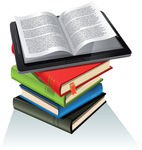 نشاط تعليمي يأخذ شكل حوار بين المعلمين والطلاب أو بين الطلاب بعضهم بعضا حول قطعة  من نص مقروء طبقا للمهارات الفرعية التالية :
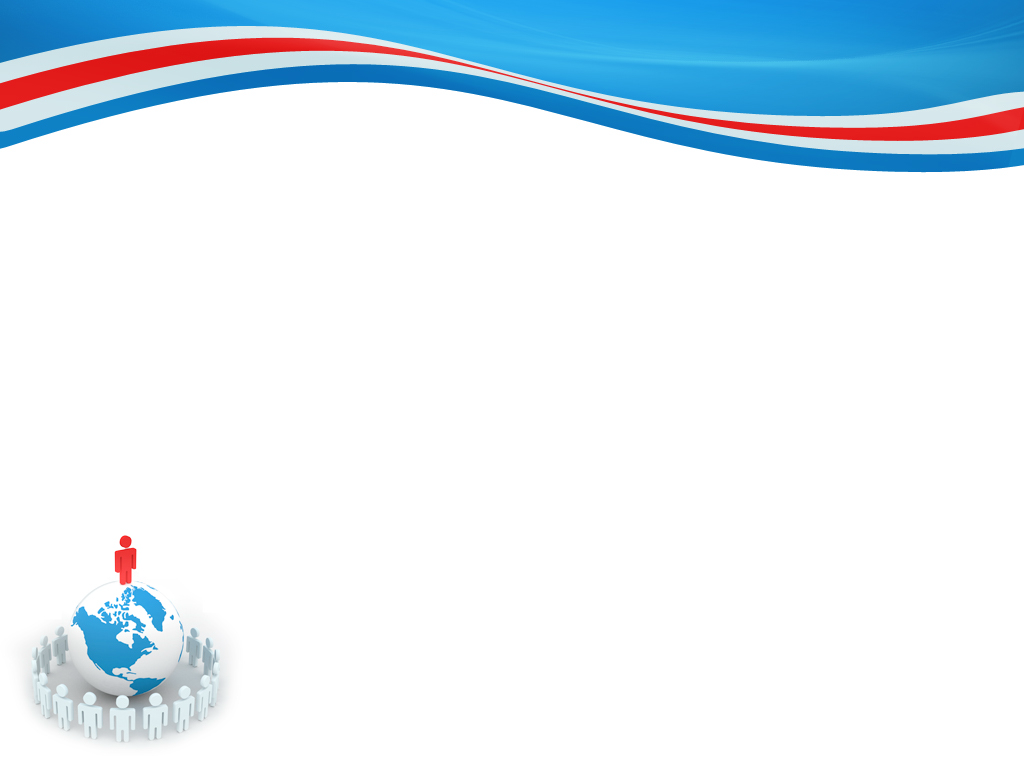 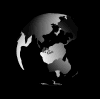 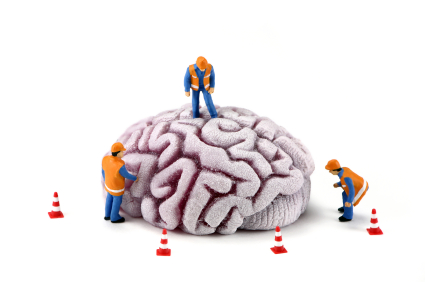 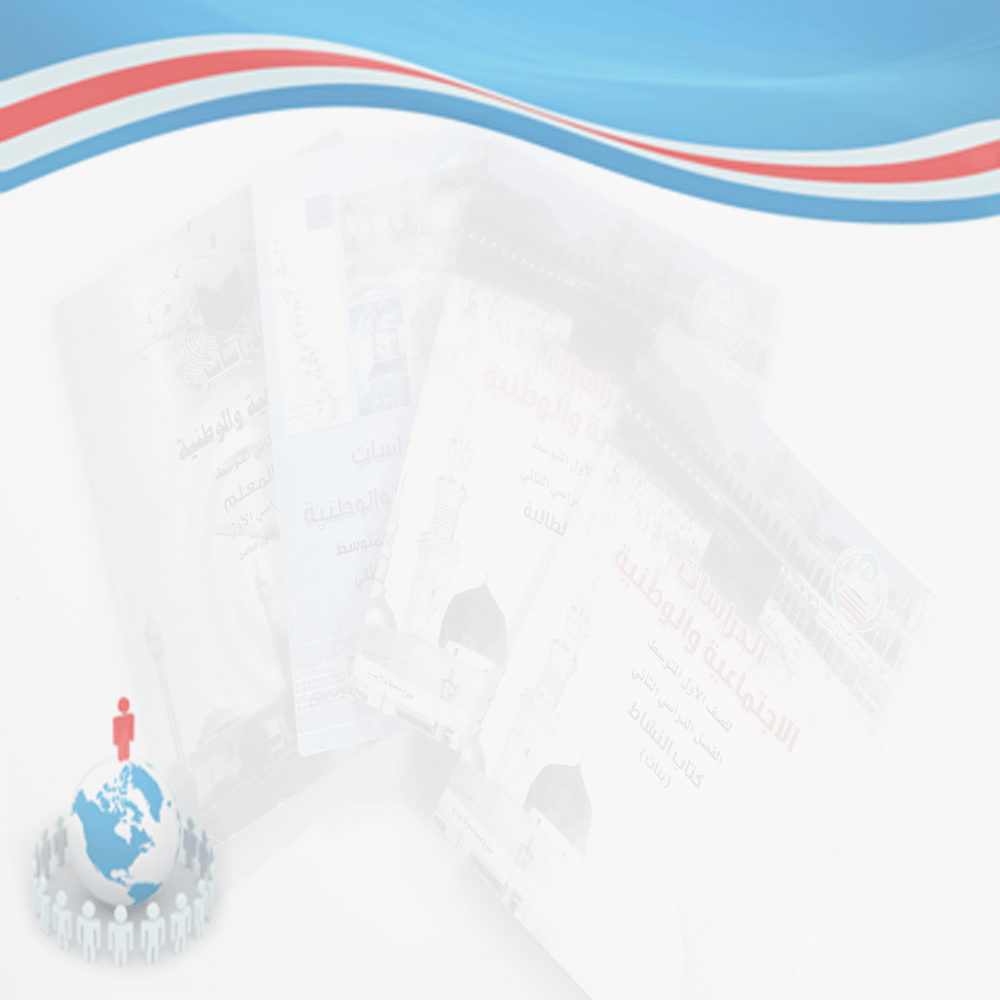 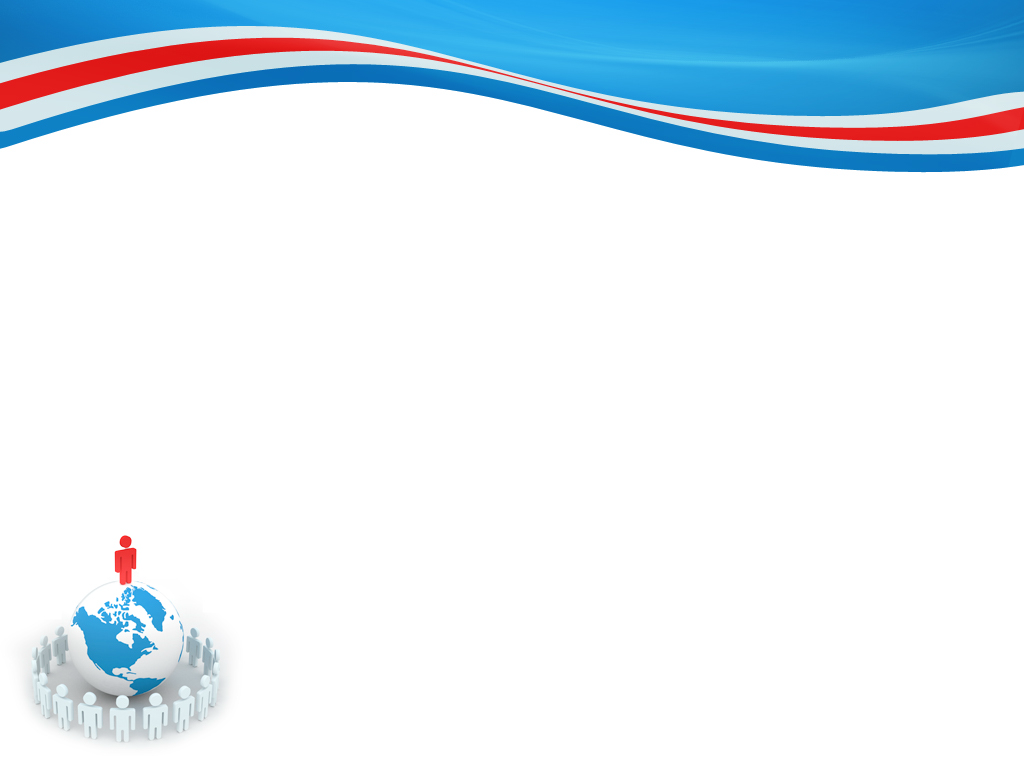 11
حقيبة المدرب المركزي                                                                                                      المستوى الثالث 1434هـ
يساعدني التلخيص في تذكر ما أقرأ
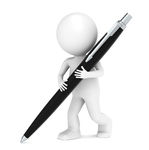 التلخيص :
عملية تفكيرية تتضمن القدرة على إيجاد لب الموضوع من النص المقروء ومحاولة استخراج الأفكار الرئيسية والتعبير عنها بإيجاز ووضوح .
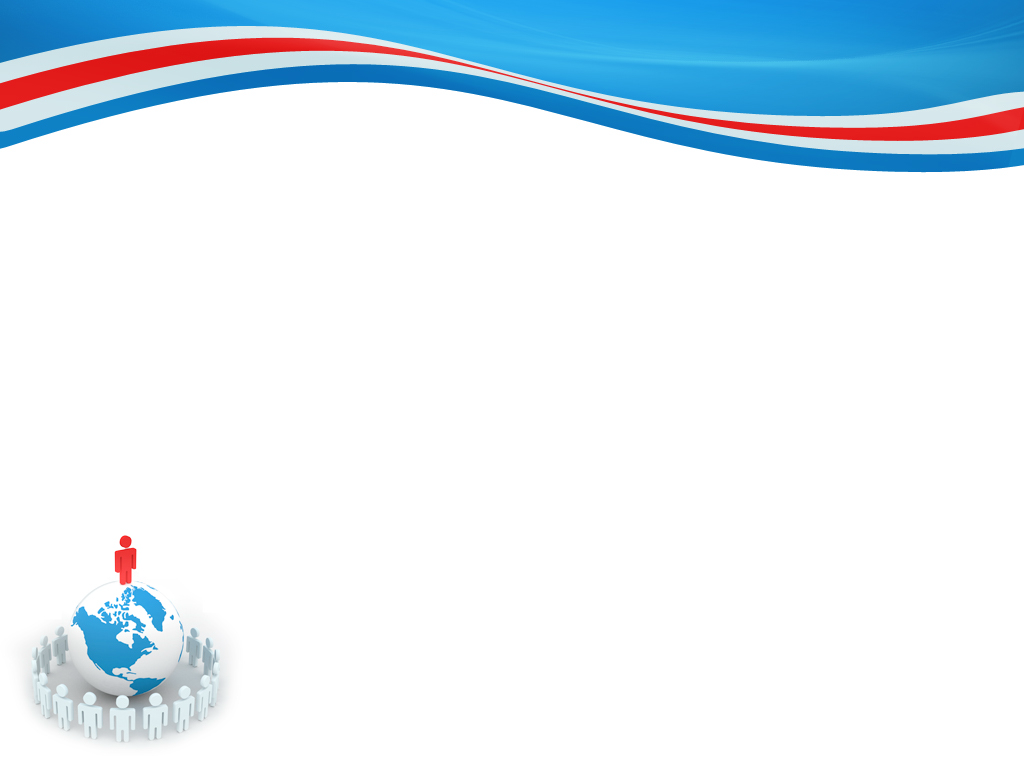 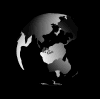 أحب التساؤل لأنه يمنحني فرصة التأمل والتفكير
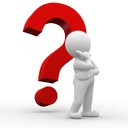 التساؤل :                                          قيام الطالب بطرح عدد من الاسئلة ذات 
مستويات مرتفعة من التفكيريشتقها من النص المقروء.
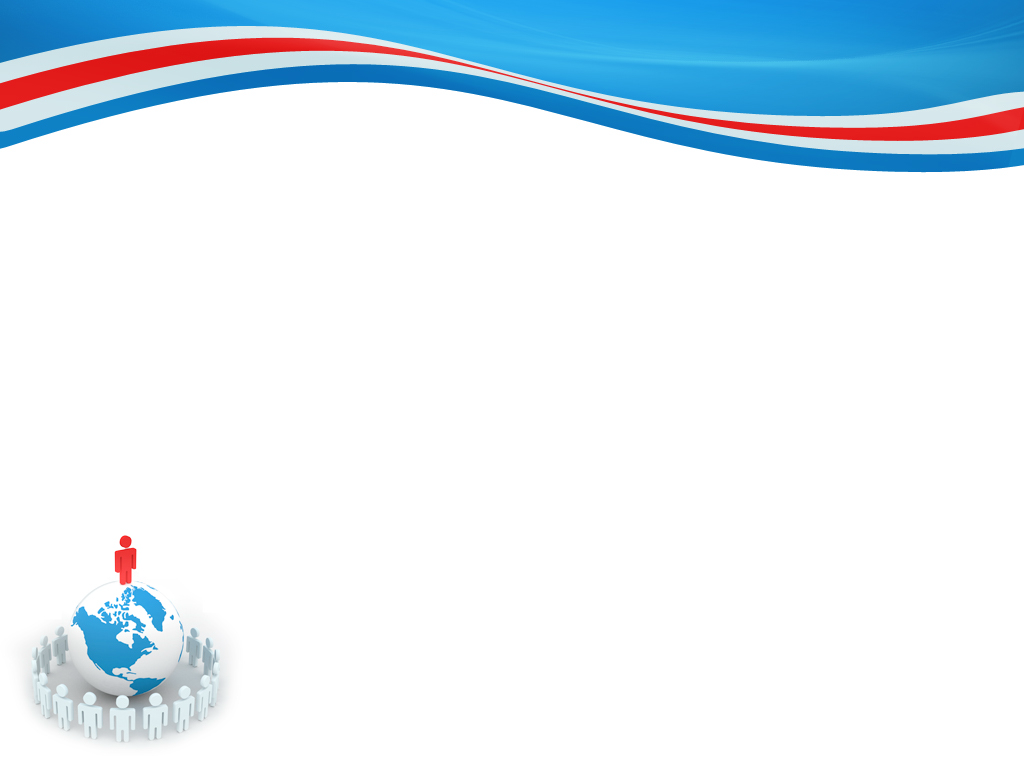 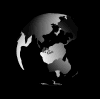 التوضيح يساعدني في فهم الكلمات التي لا أعرفها
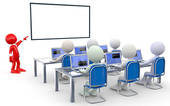 التوضيح :
تحديد نقاط الصعوبة في النص المقروء سواء كانت من المصطلحات أوالمفاهيم أو الأفكار.
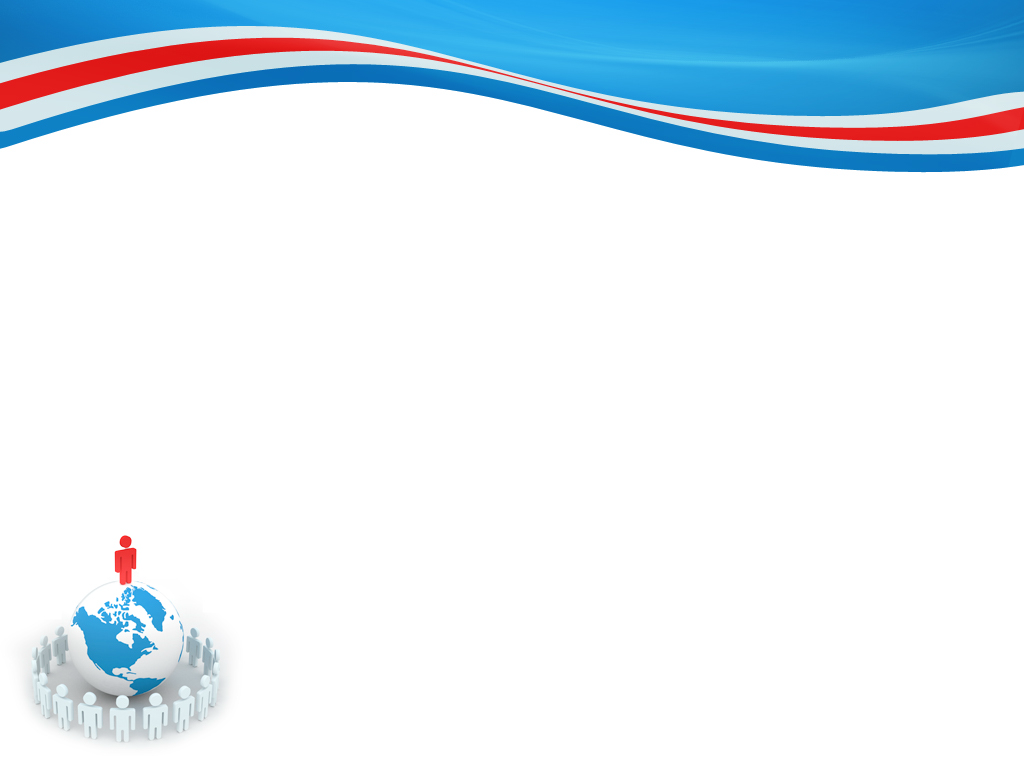 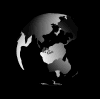 التنبؤات تعطيني شعورا بما أقرأ وتجعلني أرغب بمزيد من القراءة
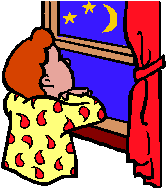 التنبؤ (التوقع ) :                                        عرض التنبؤات / التوقعات حول ما سيحدث لاحقا من خلال النص المقروء.
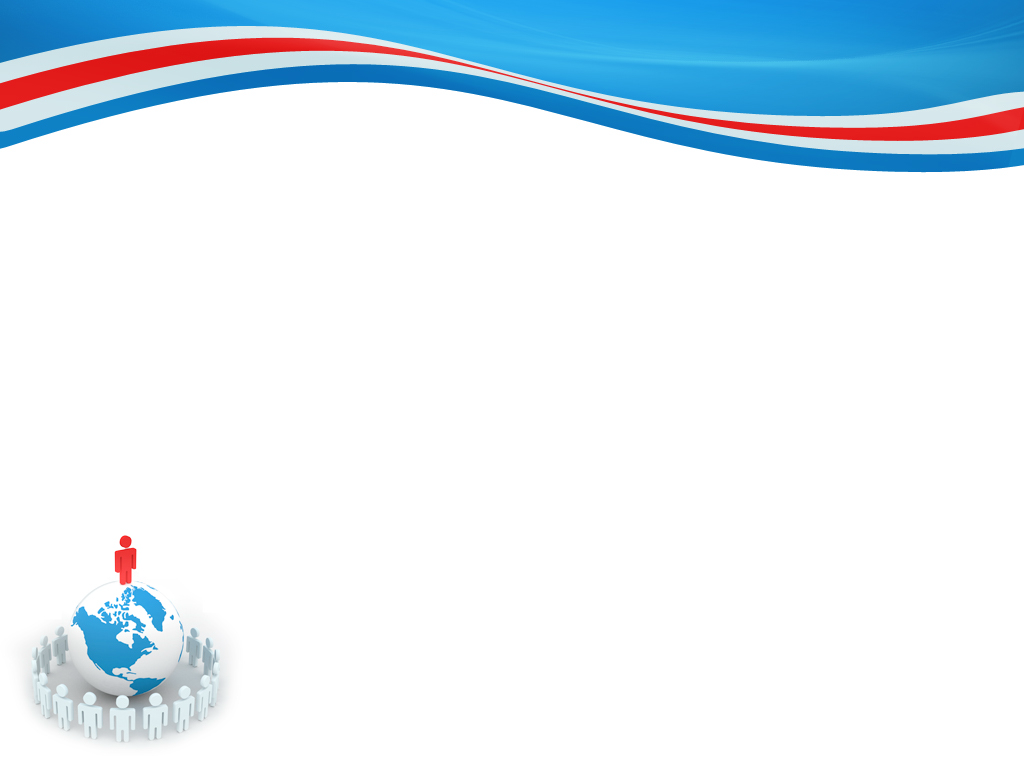 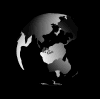 التدريس التبادلي
مزايا التدريس التبادلي
- تنمية القدرة على الحوار والمناقشة. إمكانية استخدامه في الصفوف الدراسية ذات الأعداد الكبيرة.- زيادة تحصيل الطلاب في كافة المواد الدراسية.- تنمية القدرة على الفهم القرائي خاصة لدى الطلاب ذوي القدرة المنخفضة في الفهم القرائي والمبتدئين في تعلم القراءة.- اتفاقه مع وجهة النظر المعاصرة للقراءة باعتبارها نشاط يتفاعل فيه القارئ مع النص.- تشجيع مشاركة الطلاب الخجولين في أنشطة التدريس التبادلي الأربع سالفة الذكر حيث تزيد ثقة الطالب بنفسه
- سهولة تطبيقه داخل الفصول الدراسية 0
16
8ـ الموضح يقوم بدور المعلن عن الأجزاء المفقودة
7ـ المتنبئ يقوم بعرض التوقعات كما ستقدم                     أوتناقش لاحقا
1ـ يقسم الطلاب إلى مجموعات
خطوات التنفيذ
6ـ المتسائل يطرح أسئلة عن المواضع المهمة .
2ـ توزع الأدوار مابين أفراد المجموعة
5ـ الملخص تقديم عرض الأفكار الرئيسية
3ـ توزيع قطعة نص من كتاب أو صحيفة
4ـ يطلب من الطلبة قراءة النص
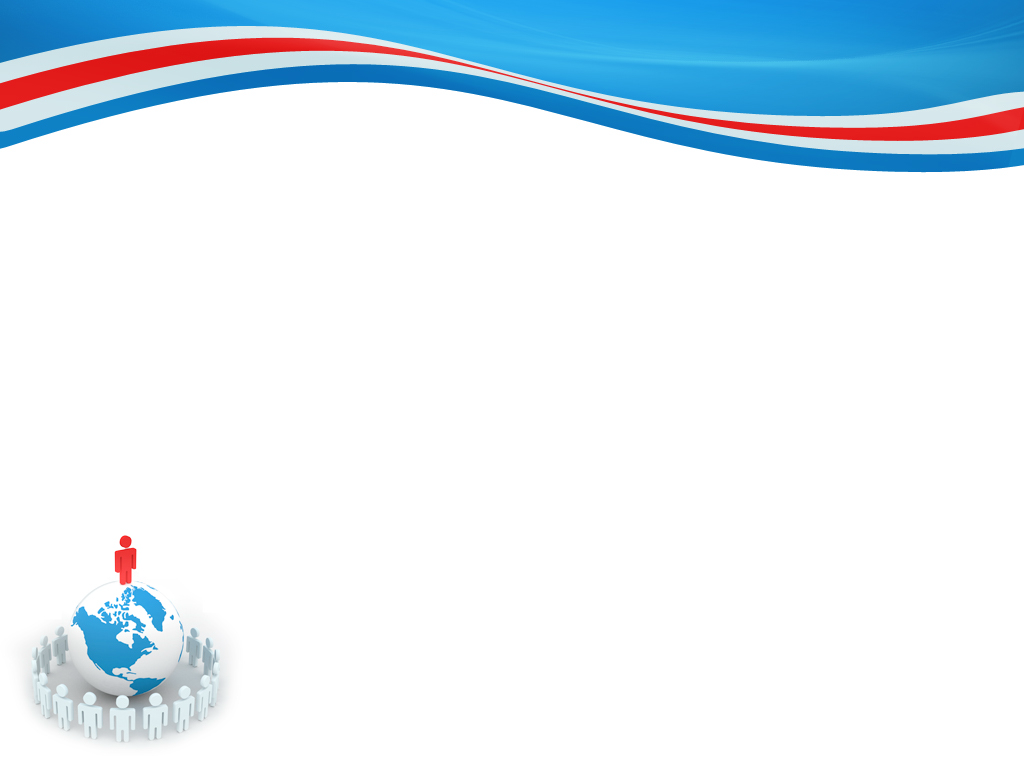 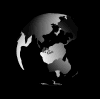 نموذج عمل لدرس تبادلي
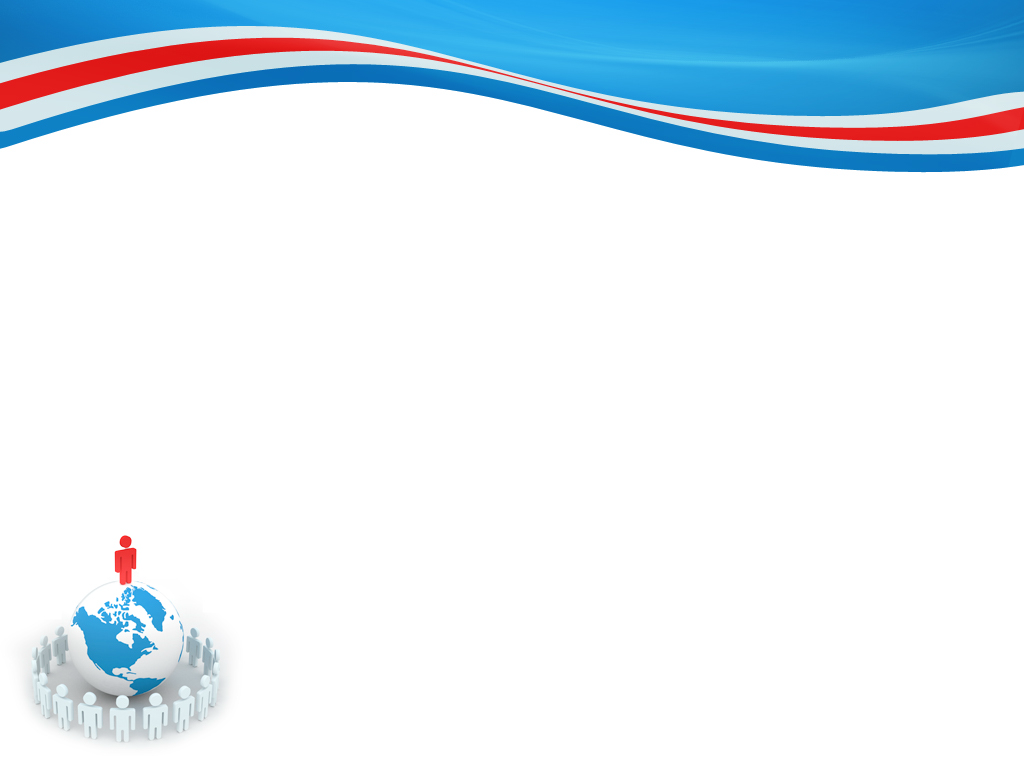 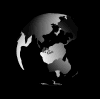 تلوث الماء
قال تعالى في كتابه العزيز الله ( وَجَعَلْنَاْ مِنَ المَاْءِ كُلَّ شَيْءٍ حَيٍّ أَفَلاْ يُؤْمِنُوْنَ ) ، من هنا ومن خلال هذه الآية الكريمة نلمس مدى أهمية الماء لكل ما هو على سطح الأرض ، وحجم فوائده الكثيرة التي لا تُعد ولا تُحصى واستحالة الحياة بدونه .ورغم حاجّة الإنسان الماسّة للماء يبقى هذا المصدر الهام من المصادر المُعرُّضة وبشكل دائم للتلوّث ، ويَظهر هذا التلُّوث الحاصل للماء من خلال التغيرات الطارئة على تركيب بعض من العناصر المكوّن منها ، والتي بدورها قد تكون تغيرات مباشرة أو غير مباشرة . كما ويحدث هذا التلوّث غالباً بفعل المخلّفات الصناعيّة ، الحيّوانية والإنسانية التي يتم رميها فيه أو تصُب في فرع من فروعه .
19
مصادر تلوث الماء
مياه المجاري حيث تحتوي على الميكروبات الضارّة وبعض من أنواع البكتيريا ، تُعد من مصادر تلوّث الماء ، وذلك بفعل انتقال هذه المياه المُلوّثة إلى البحيرات و الأنهار وبالتالي تلوّث الماء .
المُخلّفات الصناعيّة تعد من أهم ملوّثات الماء ، والتي تشمل بدورها المخلّفات الغذائيّة ، الألياف الصناعيّة والمخلّفات الكيميائية الناتجة من المصانع ، حيث تؤدي هذه المخلّفات لإصابة الماء بالتّلوّث بفعل كل من الدهون ، الدماء ، القلويّات ، الأصباغ ، الكيماويات ، النفط ، المركّبات التابعة للبترول ، إلى جانب الأملاح ذات الجانب السام مثل أملاح الزرنيخ ، الزئبق .
من أشد وأخطر أنواع ملوّثات الماء وأخطرها المواد المشعّة ، التي وعن طريق المحطّات الذريّة ، المفاعلات والتّجارب الذريّة تستطيع الوصول إلى الماء .
المخلّفات البشريّة والتي تصدر كما هو واضح من اسمها بفعل العامل البشري .
التلوّث الطبيعي وهو عبارة عن ذلك الانجراف الحاصل للموّاد المؤديّة للتلوّث و لبعض من الفضلات ، إلى المحيطات ومياه البحار .
20
مصادر تلوث الماء
المخصّبات الزراعية من المواد الملوّثة للماء والخطرة نظراً لقدرة وصولها إلى المياه الجوفيّة وبالتالي تلوّثها، إلى جانب قدرة هذه المخصبات الزراعيّة على الانتقال عن طريق كل من الصرف والسيول إلى المُسطّحات المائيّة بكافّة صورها و المياه السطحيّة .
المبيدات أيضاً من مُسبّبات التلوّث ، حيث تنساب هذه المبيدات مع مياه الصرف إلى المصارف ، ممّا يؤدّي إلى جانب تلوّث المياه إلى قتل الكائنات البحريّة الكثيرة إضافةً إلى الأسماك
مثال تطبيقي للتدريس التبادلي
1-أقرأ النص قراءة ناقدة ولخصه.2- اكتب أكبر عدد من الأسئلة بمستويات متعددة.3- حدد النقاط التي تحتاج إلى توضيح من وجهة نظرك.4- توقع/تنبأ واكتب ما يتعلق بهذا الموضوع من معلومات أخرى مرتبطة به.
22
التدريس التبادلي
جهود الخلفاء الراشدين في نشر الإسلام فتح قبرص
النص :
فتح قبرص سنة 28هـ
استأذن والي بلاد الشام معاوية بن سفيان رضي
الله عنهما الخليفة عثمان بن عفان رضي الله عنه
في فتح جزيرة قبرص فأذن له فكون معاوية رضي
الله عنه أسطولا بحريا سار به نحو جزيرة قبرص
ولما و صلها طلب أهلها الصلح فأعطاهم ما طلبوه
وبذلك ضم معاوية رضي الله عنه قبرص إلى
الدولة الإسلامية.
23
التدريس التبادلي
24
التدريس التبادلي
إقرأ النص قراءة تأملية ثم لخصه.
 اكتب أكبر عدد من الأسئلة بمستويات متعددة.
 حدد النقاط التي تحتاج إلى توضيح من وجهة نظرك.
 توقع/تنبأ واكتب ما يتعلق بهذا الموضوع من معلومات أخرى مرتبطة به.
25
التدريس التبادلي
ملخصنا هو :
تمكن معاوية بن أبي سفيان رضي الله عنهما من فتح
جزيرة قبرص صلحا وذلك في عهد عثمان بن عفان
رضي الله عنه
26
التدريس التبادلي
نقاط المناقشة :
�أسئلتنا هي :
س 1: حدد زمن فتح جزيرة قبرص .
س 2: عين موقع جزيرة قبرص من خلال الخارطة .
س 3 : ما النتائج المترتبة على فتح جزيرة قبرص ؟
س 4: ماذا يحدث لو لم تفتح جزيرة قبرص؟
س 5: ابدي رأيك حول جهود الخلفاء الراشدين رضي
الله عنهم في نشر الدين الإسلامي .
27
التدريس التبادلي
نقاط المناقشة :
توضيحاتنا هي :
1 جزيرة: أرض تحيط بها المياه من جميع الجهات.
2 قبرص : جزيرة تقع في البحر المتوسط.
3 الأسطول : مجموعة من السفن التي تكون في تشكيل واحد للقيام بغرض حربي أو مدني
28
التدريس التبادلي
التنبؤ :
لو لم يستأذن معاوية رضي الله عنه من الخليفة عثمان بن عفان رضي الله عنه لم يحصل النصر في هذه المدة القصيرة.
ان فتح قبرص مفيداً للدولة الإسلامية تجارياً الى جنب انه سيؤدي زيادة أعداد المسلمين ,وتوسع رقعة الإسلام وزيادتها.
29
وختاماً  أقدم شكري لكم واسأل الله أن يعلمنا ما ينفعنا وينفعنا بما علمنا والحمد لله رب العالمين وصلى الله وسلم على سيدنا محمد وعلى آله وصحبه أجمعين
30